Федеральное государственное бюджетное учреждение«Всероссийский центр карантина растений»ФГБУ «ВНИИКР»
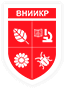 Национальная часть Единого реестра органов по оценке соответствия 
Евразийской экономического союза
В рамках мероприятий по реализации положений постановления Правительства Российской от 21 сентября  2019 г. № 1236                           «О порядке и основаниях принятия национальным органом по аккредитации решений о включении аккредитованных лиц в национальную часть Единого реестра органов по оценке соответствия Евразийского экономического союза и об их исключении из него» испытательная лаборатория Пензенского филиала ФГБУ «ВНИИКР» с 2020 года включена в национальную часть Единого реестра органов по оценке соответствия Евразийской экономического союза.
С целью оценки соответствия зерна и продуктов его переработки требованиям технического регламента Таможенного союза                             ТР ТС 015/2011 «О безопасности зерна», технического регламента Таможенного союза ТР ТС 021/2011 «О безопасности пищевой продукции», технического регламента Таможенного союза  ТР ТС 022/2011 «Пищевая продукция в части ее маркировки» в качестве доказательной базы могут применяться протоколы исследований (испытаний) испытательной лаборатории Пензенского филиала                       ФГБУ «ВНИИКР».
Испытательная лаборатория Пензенского филиала ФГБУ «ВНИИКР» аккредитована в национальной системе аккредитации (уникальный номер записи об аккредитации в реестре аккредитованных лиц – RA.RU.21НЕ65).                                 Область аккредитации содержит нормативные документы, включенные в перечень документов по стандартизации, содержащих правила и методы исследований (испытаний) и измерений, в том числе правила отбора образцов, необходимые для применения и исполнения требований технических регламентов ТР ТС 015/2011, ТР ТС 021/2011,ТР ТС 022/2011.
Информация размещена в реестре аккредитованных лиц на  официальном сайте Федеральной службы по аккредитации https://pub.fsa.gov.ru/ral/view/32502/national-part